9 O’Clock Meeting
Keymonty Bullock
MCR Crew Chief
Wednesday, April 20, 2022
Since Monday…
Mostly smooth running
Walkthroughs on off-shifts
Studies ran when requested
F1 prepared for access for sump work


Beam to NuMI, BNB, Muon
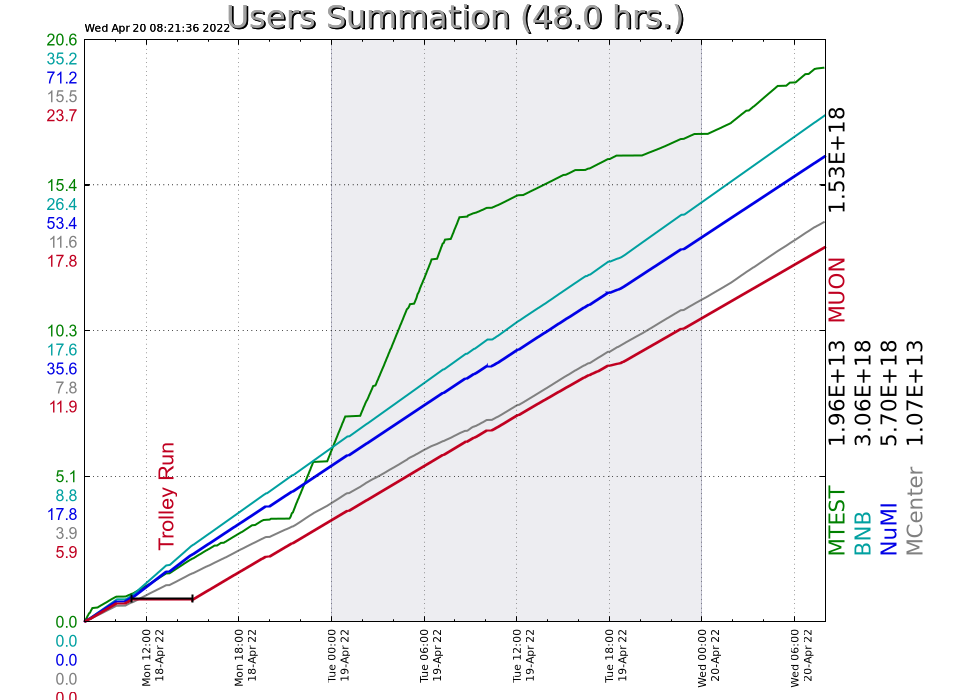 2
Bullock | 9 O’Clock Meeting
4/20/2022